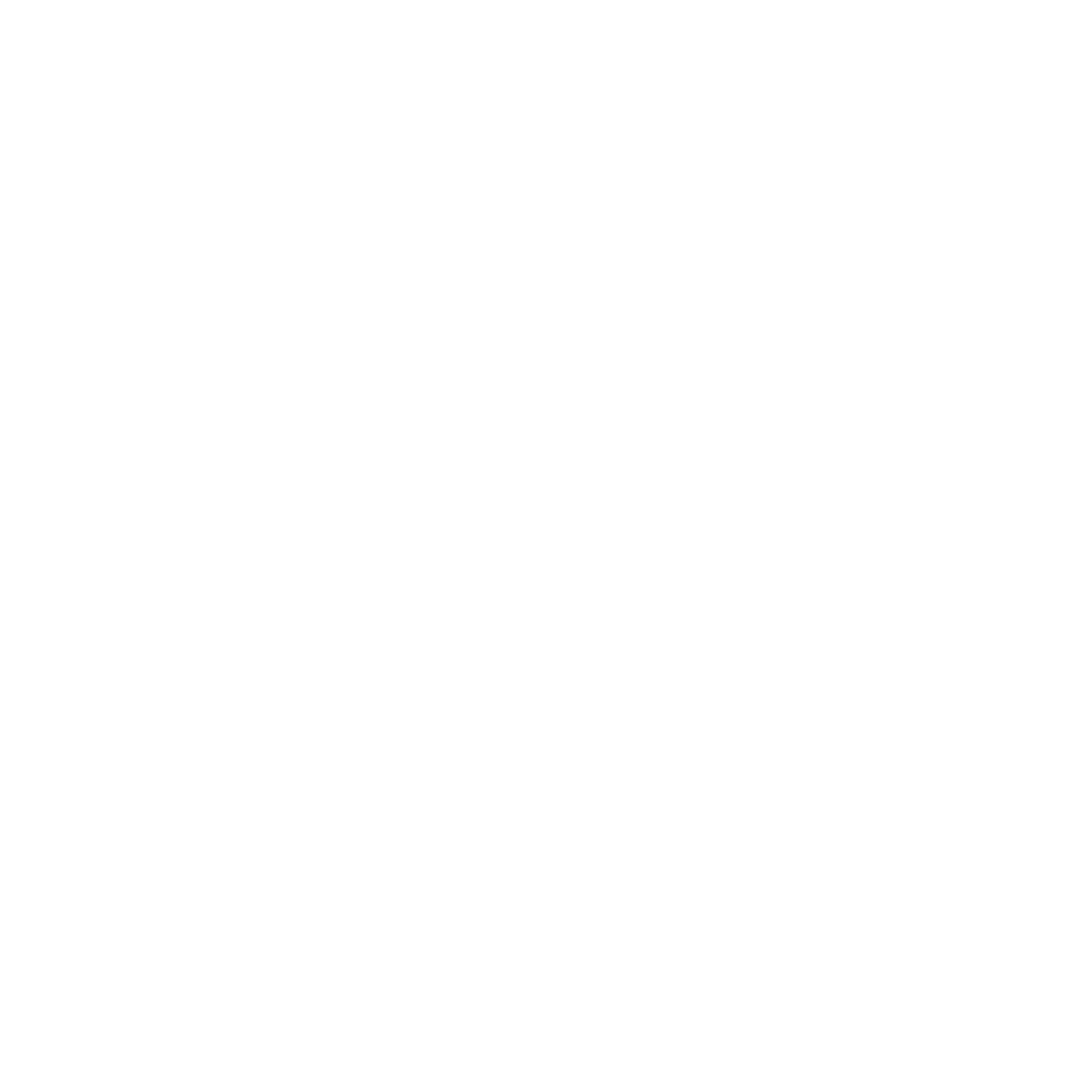 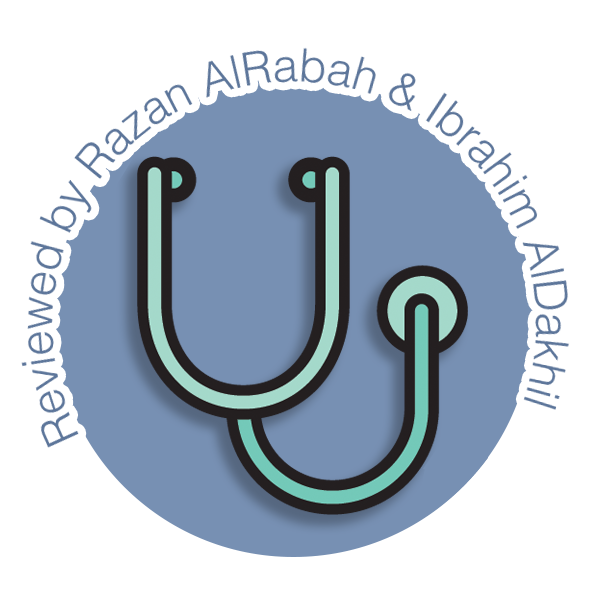 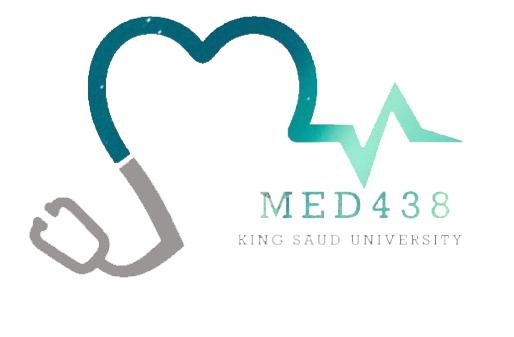 Antiemetic Drugs
Objectives:
By the end of the lecture , you should know:

Classify the main different classes  of antiemetic drugs according to their mechanism of action.

Know the characteristic pharmacokinetics & dynamics of different classes of antiemetic drugs.

Identify the selective drugs that can be used according to the cause of vomiting.

Learn the adjuvant antiemetics.

Describe the major side effects for the different classes of antiemetics.
Color index:
Editing File
Black : Main content
Red : Important
Blue: Males’ slides only
Purple: Females’ slides only
Grey: Extra info or explanation
Green : Dr. notes
Vomiting
It is a forceful expulsion of gastric contents through the mouth.
It is a manifestation (symptom) of many conditions and diseases.
Consequences
Dehydration
Electrolyte depletion
Aspiration, pneumonia
Acid-Base imbalance
How is it induced?
Vomiting center respond to inputs from:
Stimulation of chemoreceptors trigger zone (CTZ):
                              General info:
CTZ is an area of medulla that communicate with vomiting center to initiate vomiting 
CTZ is physiologically outside BBB 1
CTZ contains D2 receptors, 5-HT3 receptors & opioid receptors

Stimulated by:
Emetogenic drugs (Opioids, general anesthetics, Digitalis, L-Dopa)
Chemicals & toxins (blood, CSF)2
Radiation
Uremia, estrogen ( vomiting of pregnancy)
02
03
04
01
Disturbance of vestibular system:
Motion sickness (H1 & M1 receptors)
The periphery (pharynx,GIT) via sensory nerves: 
GIT irritation
Myocardial infarction 
Renal or biliary stones
Higher cortical centers stimulation(CNS):
Emotional factors
Nauseating smells or sights
Chemical transmitters & receptors involved in vomiting and drug targets:
Ach (Muscarinic receptors)
Dopamine (D2)
Histamine (H1)
Serotonin (5-HT3)
Substance P (Neurokinin receptors, NK1)
Opioid (Opioid receptors)
Responds to chemical changes in both the blood and the CSF.
Gastroenteritis releases toxins into the blood circulation which can stimulate the CTZ.
Pathophysiology of Emesis:
Receptors and their location are important
2.Pharynx & GIT: 
5-HT3 receptors. Triggered by: 
Chemo & radiotherapy 
Gastroenteritis
1.Cerebral cortex

Triggered by: 
Smell
Sight
Thought
anticipatory emesis
3.Chemoreceptors trigger zone 
(outside BBB)
5-HT3
Dopamine D2
Opioid receptor
 Substance P 
Triggered by: 
Chemotherapy
Opioids
Anesthetics
Vomiting center (medulla) 
Receptor: Muscarinic, 5-HT3
4.Vestibular nuclei: 
Muscarinic M1
 Histaminic H1. 
Triggered by: 
Motion sickness
Antiemetics classes 1
D2 receptor antagonists
Muscarinic receptor antagonists
5-HT3 antagonists
H1-receptor antagonists
Glucocorticoids
Cannabinoids 2
NK1 
antagonists
Serotonin (5-HT3) antagonists
5-HT3 antagonists, D2 antagonists and NK1 antagonists are the most clinically used classes.
Euphoria and addiction liability with cannabinoids is high thus not used clinically. 
Highly emetogenic anticancer drug.
Using 5-HT3 antagonists alone is effective, but using it in triple therapy produces the most effective antiemetic effect for cancer induced nausea and vomiting.
blocking of 5-HT3 may lead to the blockade of  5-HT4 receptors, which will result in the mentioned ADRs.
D2 receptor antagonists 
(Block D2 dopamine receptors in the CTZ)
Prokinetics drugs 1
Neuroleptics (antipsychotics)
Prokinetic D2 receptor antagonists
B)  D2  receptor antagonists
Neuroleptics (Antipsychotics)3
A prokinetic agent is a type of drug which enhances gastrointestinal motility by increasing the frequency or strength of contractions, but without disrupting their rhythm.
Can be used with diabetics to treat Gastroparesis caused by neuropathy.
Not first line
Neurokinin-1 (NK1) receptor antagonists
H1-receptor antagonists
Muscarinic receptor antagonists
It is not strong enough to be given alone as antiemetic drug, so other drugs of different action must be given too.
Glucocorticoids 1
Summary
The choice of antiemetic depends on the etiology:
Vomiting with pregnancy (morning sickness):
Vomiting due to cytotoxic drugs:
Motion sickness:
- Muscarinic antagonists
- Antihistamines
- Avoid all drugs in the first trimester
- Pyridoxine (B6)3
- Promethazine
(late pregnancy).
- 5-HT3 antagonists
- NK1 antagonists
- D2- antagonists
- Glucocorticoids
Post operative nausea & vomiting:
Drug- induced vomiting (CTZ), uremia, gastritis:
- Dopamine antagonists
- Dopamine antagonists
Doctor Notes:
Severe nausea and vomiting -----> Glucocorticoids, Serotonin (5-HT3) antagonists

Severe nausea and vomiting due to migraine ------> Diphenhydramine

Severe nausea and vomiting due to infection?
A) Diphenhydramine B) chlorpromazine C)scopolamine D) NK1 antagonist
 
Answer is : A , B also answer , but (A) is safer and 1st line is ondansetron, if was there is instead of (A) , then ondansetron is the choice because it's safer than chlorpromazine

Motion sickness-----> Scopolamine

Morning sickness ------>  H1-receptor antagonists

If have a patient on H1 blocker and it didn't work and you want to add a drug , you add Serotonin (5-HT3) antagonists
It’s unknown how Glucocorticoids produce an antiemetic effect.
Because cortisone is involved in regulating the body's balance of water, sodium, and other electrolytes, using these drugs can promote fluid retention and sometimes cause or worsen high blood pressure.
Vitamin B6 (pyridoxine) supplementation during pregnancy may provide some relief from pregnancy-related nausea.
Quiz
MCQ
1- A 42 year old cancer patient on chemotherapy developed severe nausea and vomiting. what is the drug of choice?
            A)Dexamethasone                                                           B)Ondansetron
            C)Domperidone                                                                D)Meclizine

2- A patient was prescribed an antiemetic that caused extrapyramidal  side effects, Galactorrhea,Sedation. what is the given drug?
             A)Domperidone                                                                B)Diphenhydramine
             C)Metoclopramide                                                           D)Hyoscine

 3- A Pregnant patient with severe motion sickness was given an antiemetic drug, then developed dry mouth, dilated pupils, hypotension. what is the given drug?
            A)Scopolamine                                                                 B)Droperidol
           C)Aprepitant                                                                       D)Promethazine

4- A cancer patient was prescribed a drug for his vomiting, he then developed Hyperglycemia and Osteoporosis.what is the drug prescribed?
           A)Methylprednisolone                                                   B)Metoclopramide
           C) Granisetron                                                                   D)Cyclizine

5- A patient came to the clinic suffering from motion sickness, he was prescribed a drug that caused Tachycardia. what is the drug?
          A) Dexamethasone                                                         B)Hyoscine
          C)Aprepitant                                                                     D)Domperidone
SAQ
A 58 years old patient on chemotherapy came to the hospital due to having nausea and vomiting. The doctor gave him ondansetron and Aprepitant .

Q1- what is the MOA of Ondansetron?
Q2- write 3 ADRs for Ondansetron.
Q3- why the doctor gave him Aprepitant ?
Q4- Mention another Class of drugs that can be combined with Ondansetron .
Q5- Mention 4 ADRs for the class of drugs mentioned in Q4.
SAQ
MCQ
Answers:
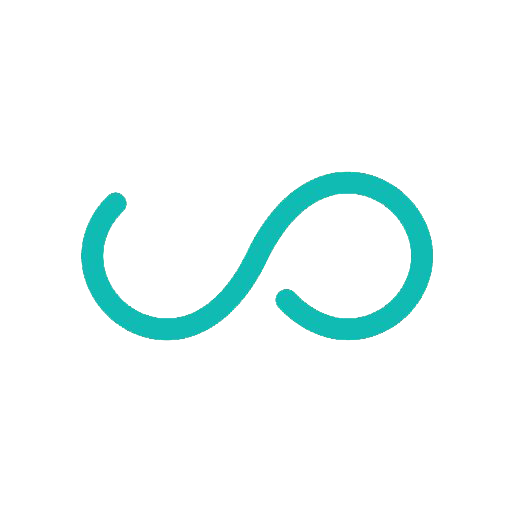 Share with us your ideas !
Good Luck ,
 Future Doctors!
Team Leaders:


May Babaeer           Zyad Aldosari
This Amazing Work Was Done By:
Shahad AlThaqeb           Nouf AlShammari